Khối: 10
Chương V
Thời lượng: 1 tiết
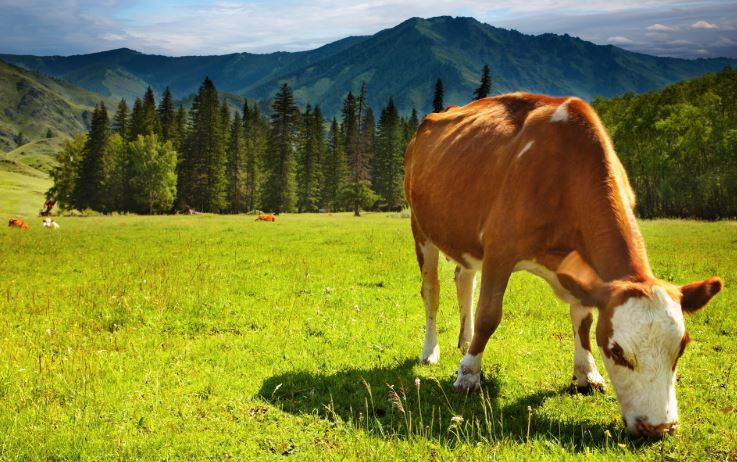 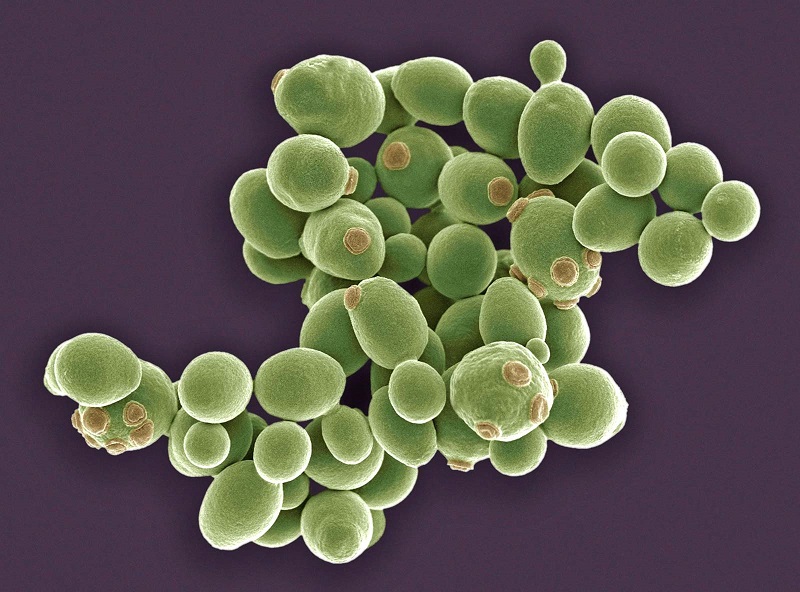 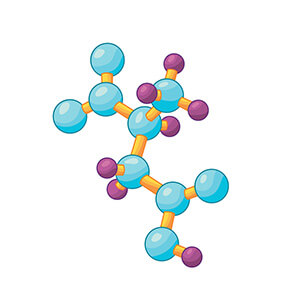 Tổng hợp và phân giải VSV
0,5kg
500 kg
500 kg
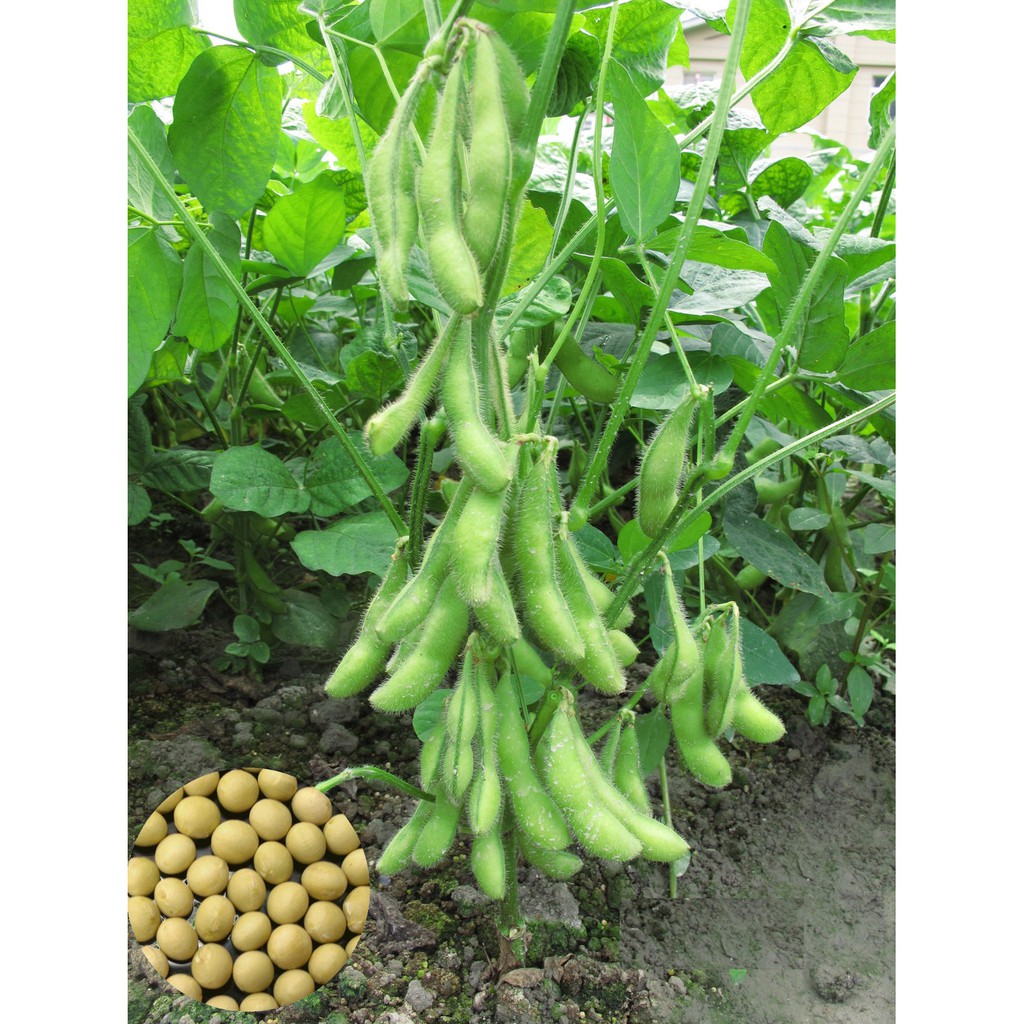 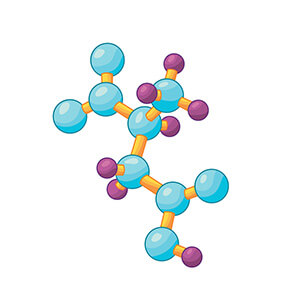 40 kg
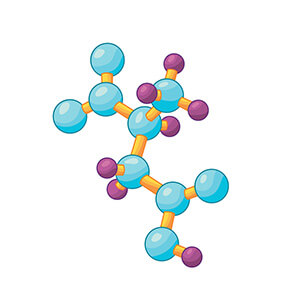 50 tấn
500 kg
Khối: 10
Chương V
Thời lượng: 1 tiết
Vi sinh vật
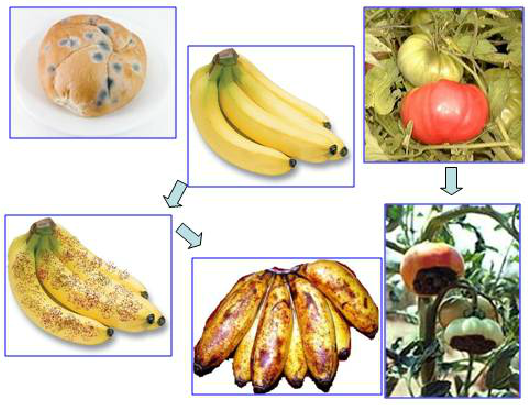 Quá trình tổng hợp và phân giải vi sinh vật
Khối: 10
Chương V
Thời lượng: 1 tiết
Vi sinh vật
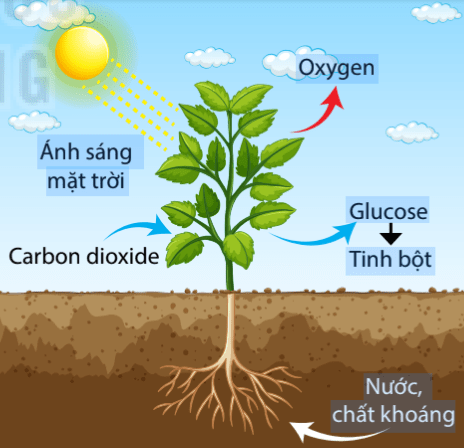 Dựa vào hình ảnh bên, hãy cho biết đây là quá trinh gì?
Khối: 10
Chương V
Thời lượng: 1 tiết
Vi sinh vật
I. Quá trình tổng hợp ở vi sinh vật
Khối: 10
Chương V
Thời lượng: 1 tiết
Vi sinh vật
I. Quá trình tổng hợp ở vi sinh vật
1. Tổng hợp carbohydrate
Thường gặp ở: vi khuẩn và tảo
PTTQ: [Glucose]n + [ADP – Glucose]   [Glucose]n+1 + ADP.
Một số VSV còn tổng hợp cellulose và kitin.
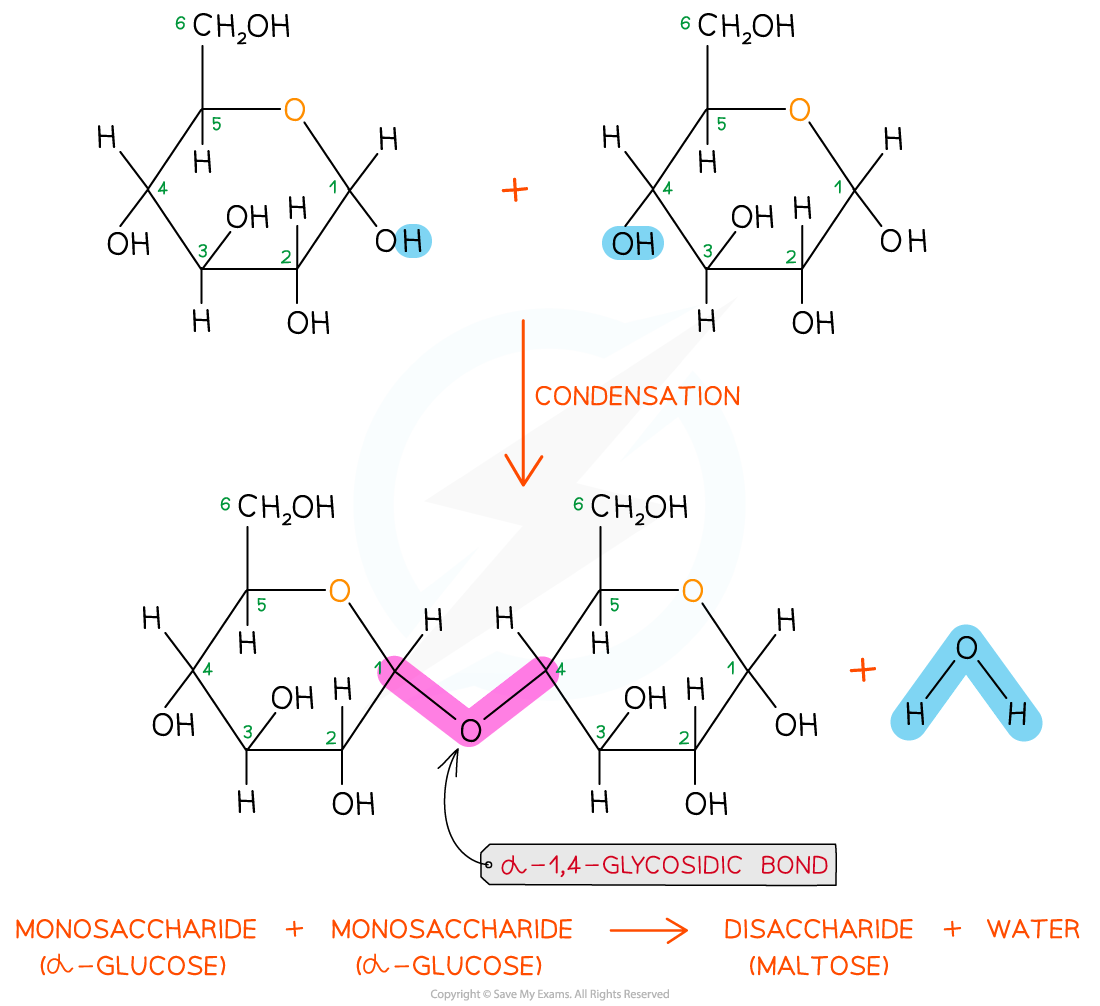 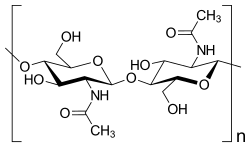 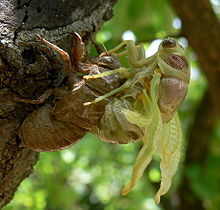 Khối: 10
Chương V
Thời lượng: 1 tiết
Vi sinh vật
I. Quá trình tổng hợp ở vi sinh vật
1. Tổng hợp carbohydrate
Thường gặp ở: vi khuẩn và tảo
PTTQ: [Glucose]n + [ADP – Glucose]   [Glucose]n+1 + ADP.
Một số VSV còn tổng hợp cellulose và kitin.
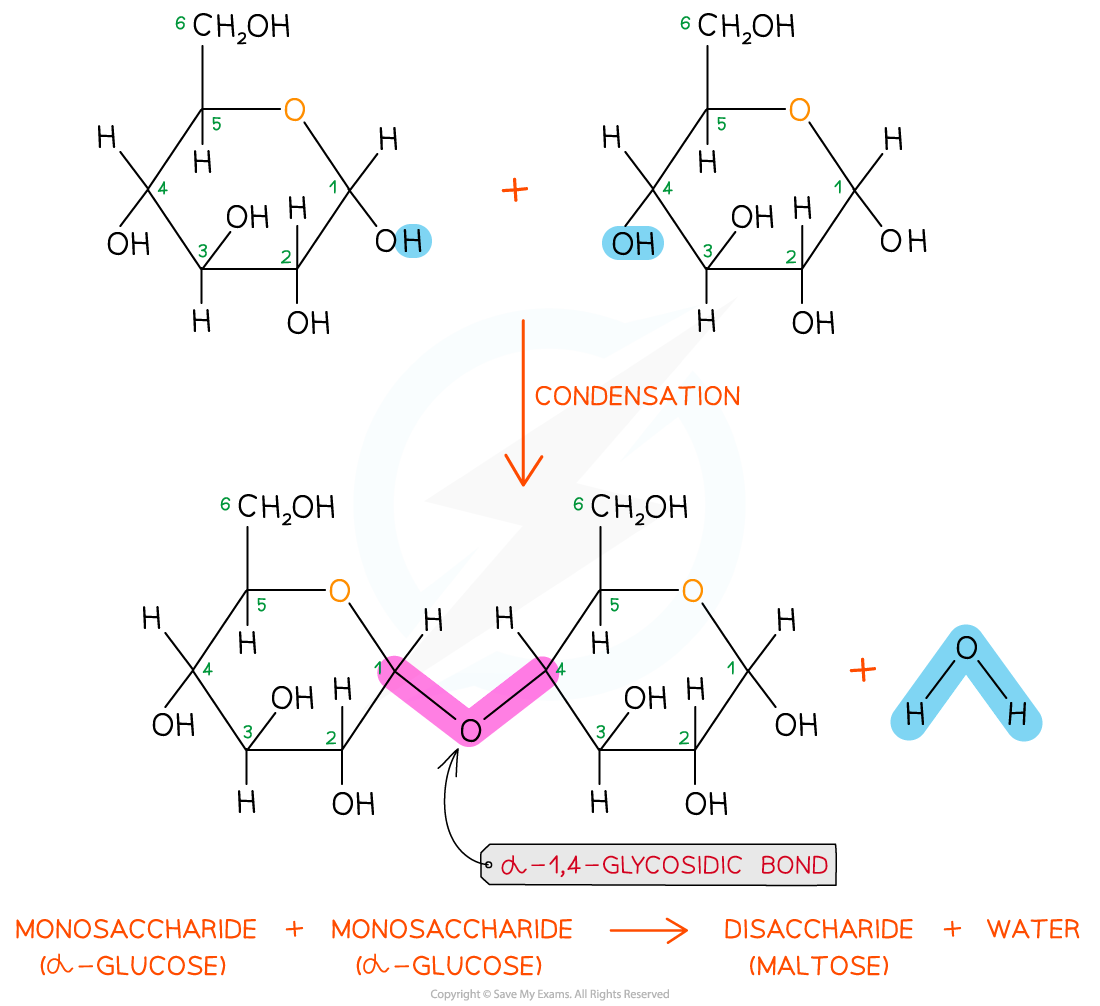 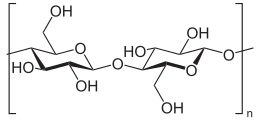 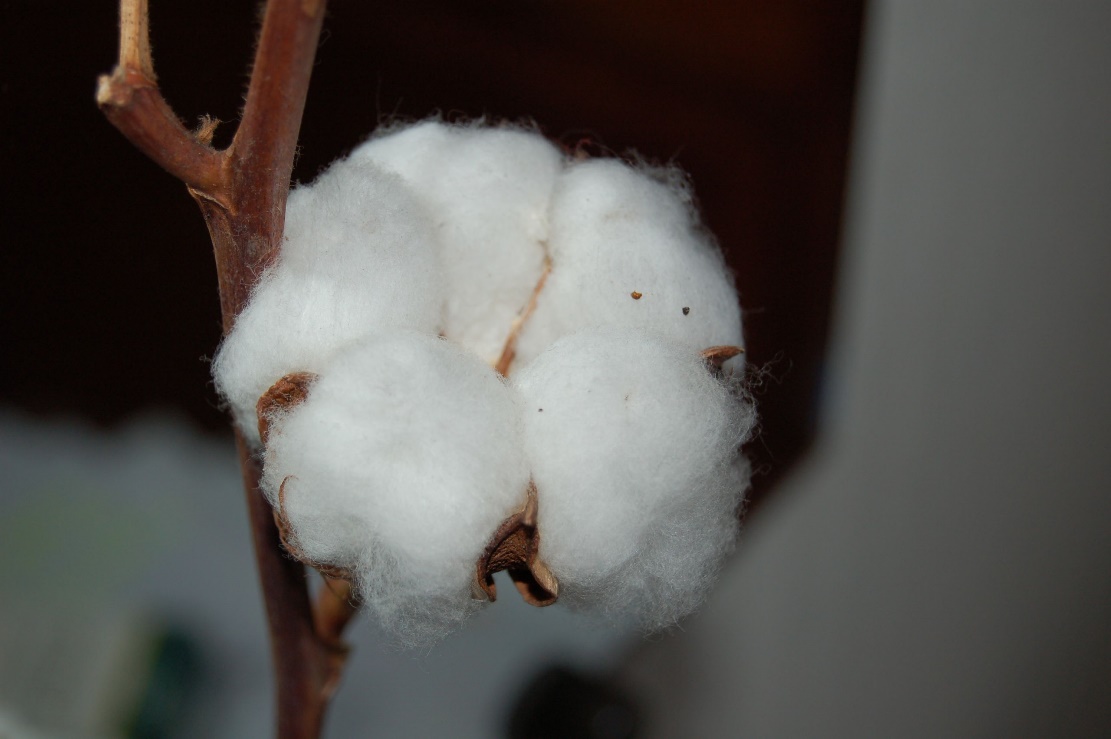 Khối: 10
Chương V
Thời lượng: 1 tiết
Vi sinh vật
I. Quá trình tổng hợp ở vi sinh vật
1. Tổng hợp carbohydrate
Ứng dụng: SX gôm sinh học.
Nhiều Vi sinh vật tiết vào môi trường một số loại pôlisaccarit gọi là gôm. 
Gôm có vai trò bảo vệ tế bào Vi sinh vật khỏi bị khô, ngăn cản sự tiếp xúc với virut, đồng thời là nguồn dự trữ carbon và nănglượng.
Gôm được dùng trong công nghiệp để sản xuất kem, sản xuất kem phủ bề mặt bánh và làm chất phụ gia trong công nghiệp khai thác dầu hoả. Trong y học, gôm được dùng làm chất thay huyết tương và trong sinh hoá học dùng làm chất tách chiết enzim.
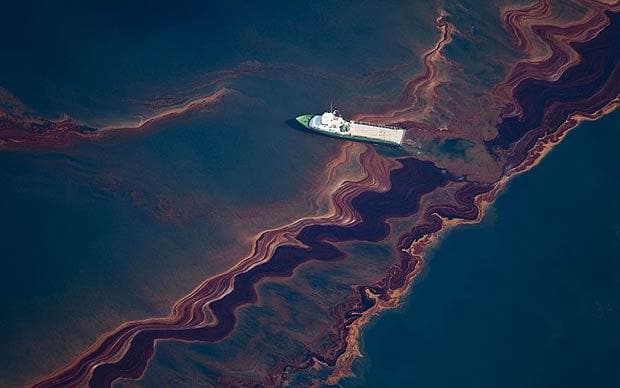 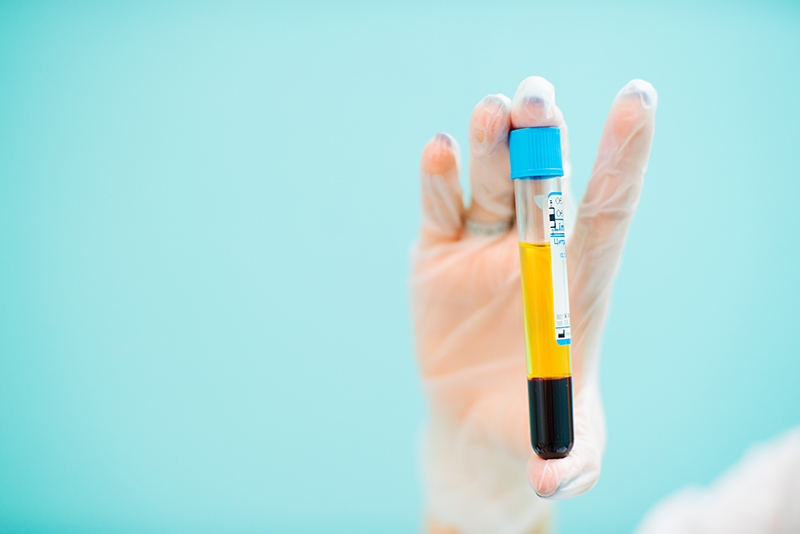 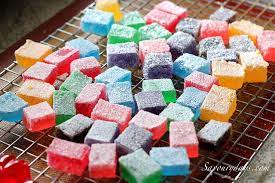 Khối: 10
Chương V
Thời lượng: 1 tiết
Vi sinh vật
I. Quá trình tổng hợp ở vi sinh vật
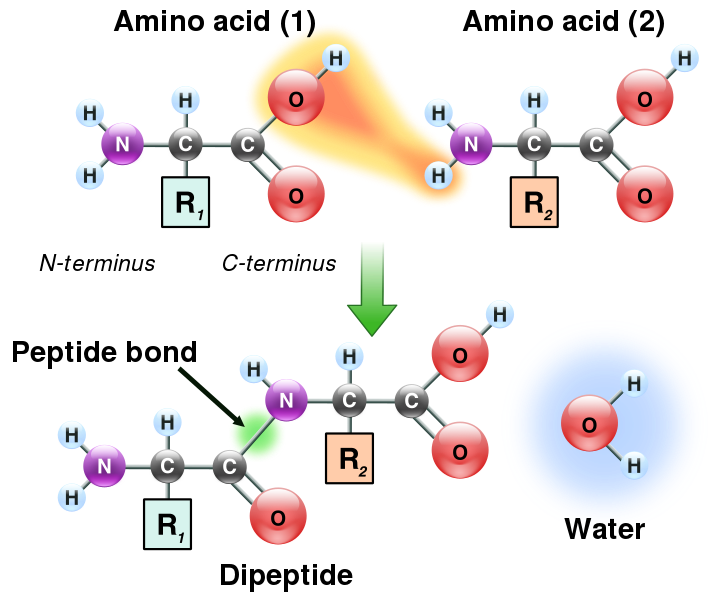 2. Tổng hợp protein
PTTQ: [Amino acid]n  Protein.
Ứng dụng: sản xuất enzyme thực vật và động vật.
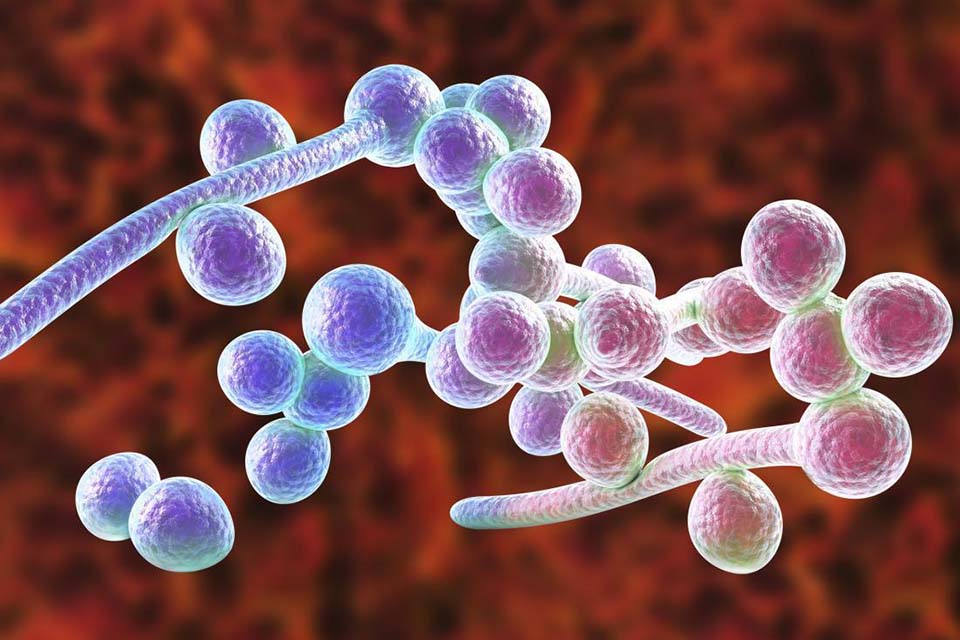 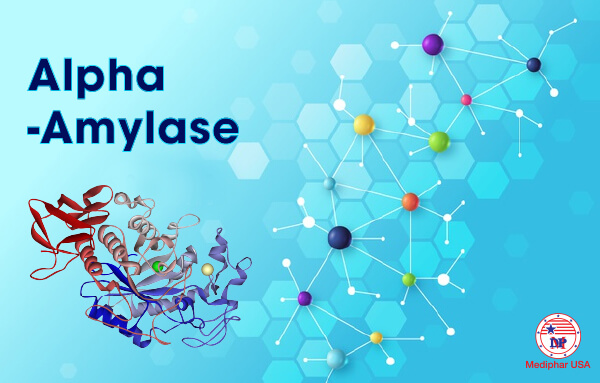 Khối: 10
Chương V
Thời lượng: 1 tiết
Vi sinh vật
I. Quá trình tổng hợp ở vi sinh vật
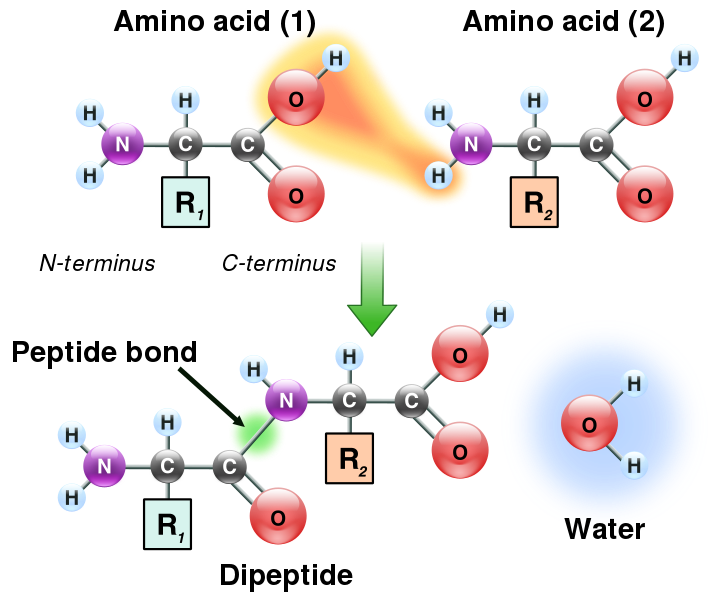 2. Tổng hợp protein
PTTQ: [Amino acid]n  Protein.
Ứng dụng: sản xuất sinh khối để làm nguồn thực phẩm chức năng.
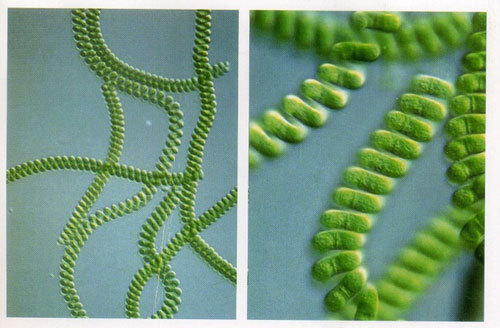 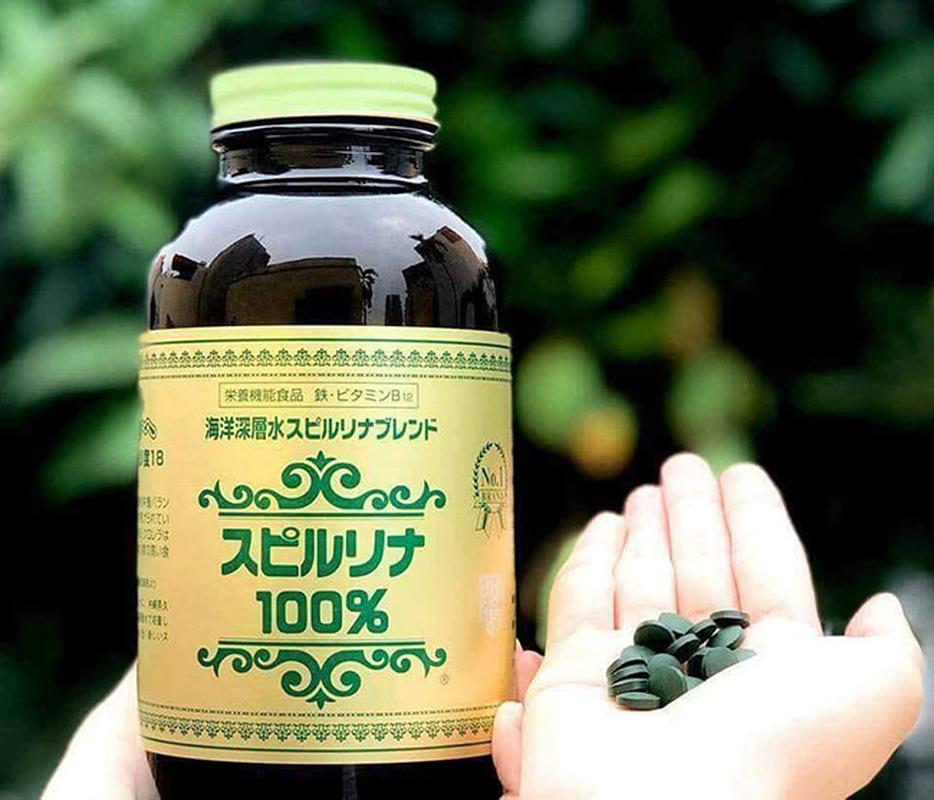 Khối: 10
Chương V
Thời lượng: 1 tiết
Vi sinh vật
I. Quá trình tổng hợp ở vi sinh vật
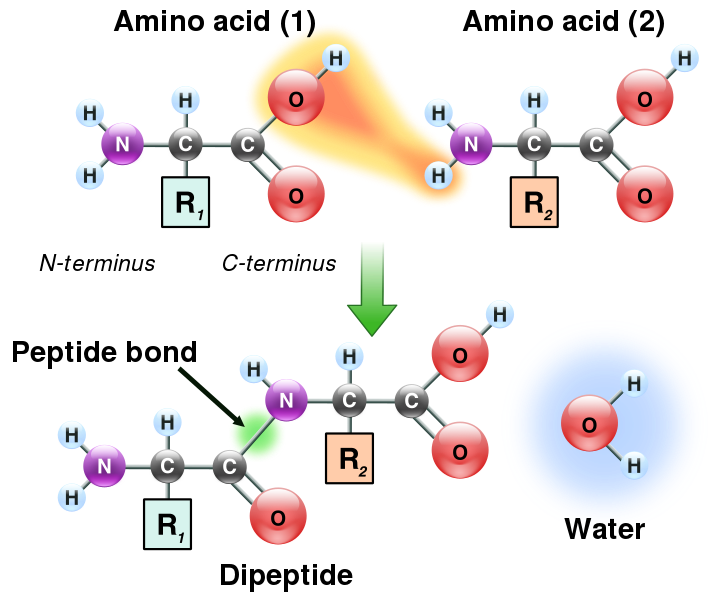 2. Tổng hợp protein
PTTQ: [Amino acid]n  Protein.
Ứng dụng: sản xuất amino acid bổ sung vào thực phẩm như VK corybacterium glutamicum.
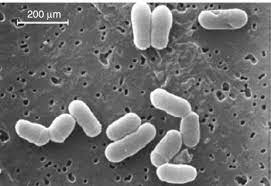 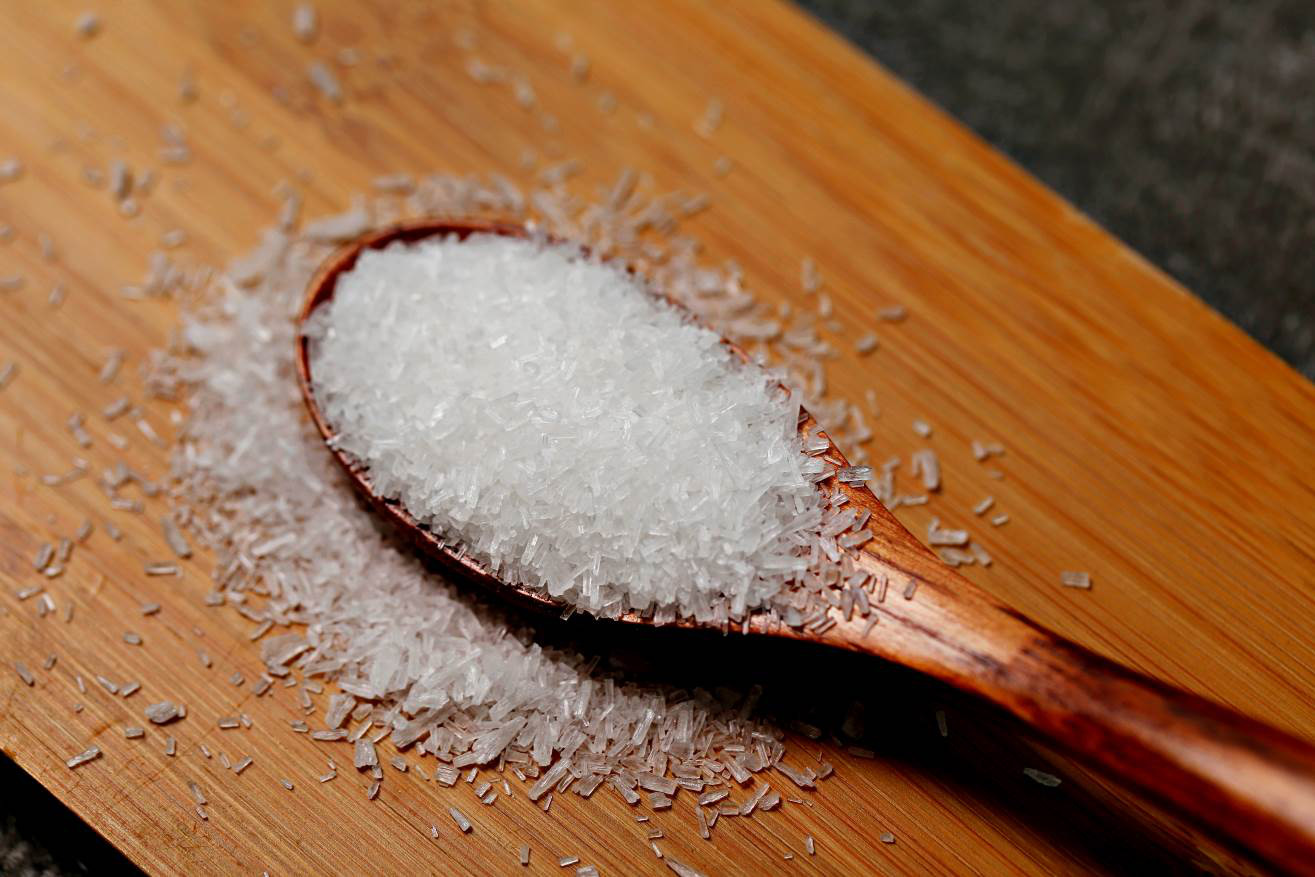 Khối: 10
Chương V
Thời lượng: 1 tiết
Vi sinh vật
I. Quá trình tổng hợp ở vi sinh vật
3. Tổng hợp lipid
Lipit được tổng hợp bằng cách liên kết Glixerol và axit béo (liên kết este)
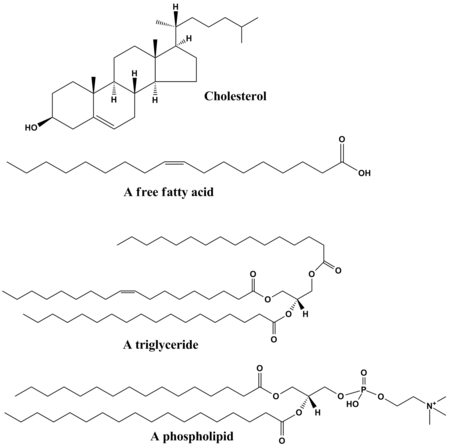 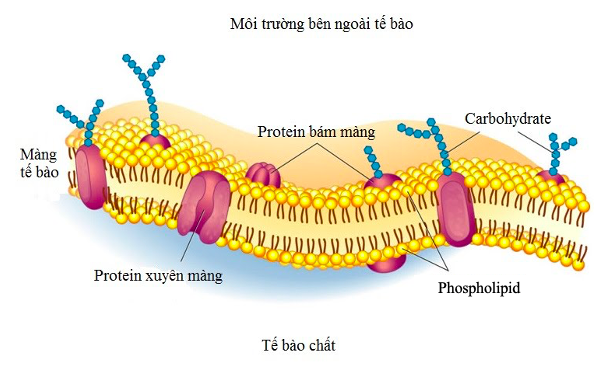 Khối: 10
Chương V
Thời lượng: 1 tiết
Vi sinh vật
I. Quá trình tổng hợp ở vi sinh vật
4. Tổng hợp nucleic acid
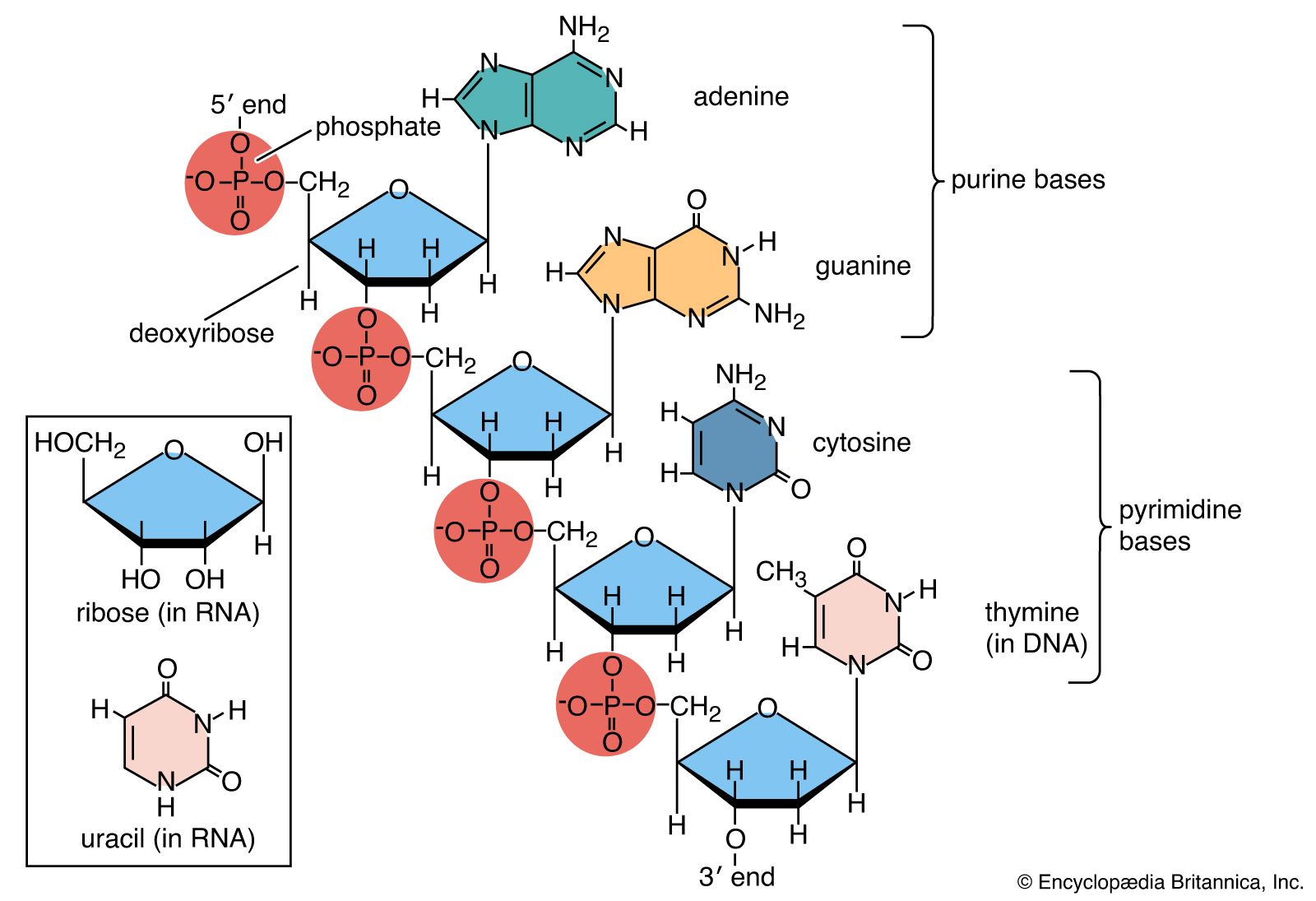 Khối: 10
Chương V
Thời lượng: 1 tiết
Vi sinh vật
II. Quá trình phân giải ở vi sinh vật
Khối: 10
Chương V
Thời lượng: 1 tiết
Vi sinh vật
II. Quá trình phân giải ở vi sinh vật
1. Phân giải carbohydrate
VSV phân giải nhờ các enzyme phân giải polysaccharide.
Sản phẩm: đường đơn.
VSV phân giải theo các con đường: hiếu khí, kị khí, lên men.
Khối: 10
Chương V
Thời lượng: 1 tiết
Vi sinh vật
II. Quá trình phân giải ở vi sinh vật
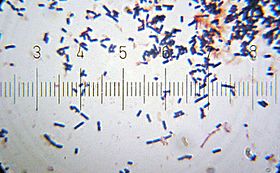 1. Phân giải carbohydrate
VSV phân giải nhờ các enzyme phân giải polysaccharide.
Sản phẩm: đường đơn.
VSV phân giải theo các con đường: hiếu khí, kị khí, lên men.
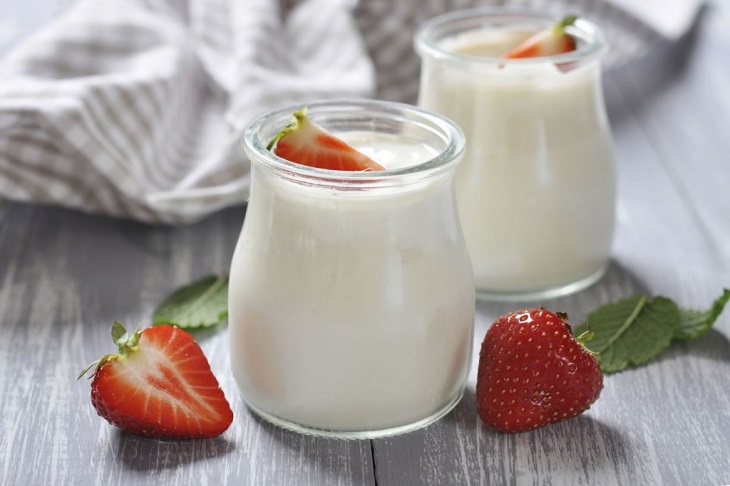 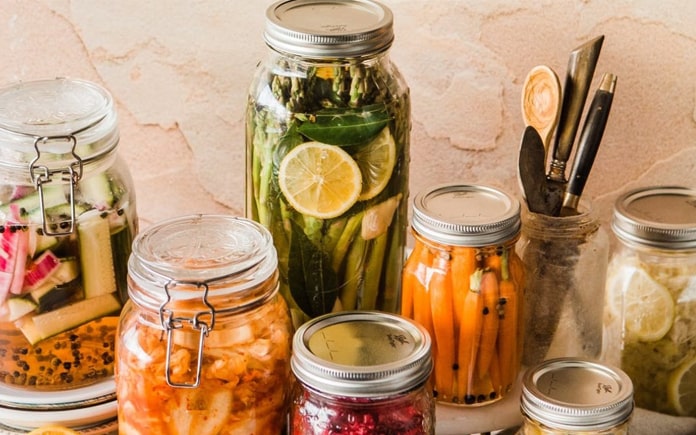 Khối: 10
Chương V
Thời lượng: 1 tiết
Vi sinh vật
II. Quá trình phân giải ở vi sinh vật
1. Phân giải carbohydrate
VSV phân giải nhờ các enzyme phân giải polysaccharide.
Sản phẩm: đường đơn.
VSV phân giải theo các con đường: hiếu khí, kị khí, lên men.
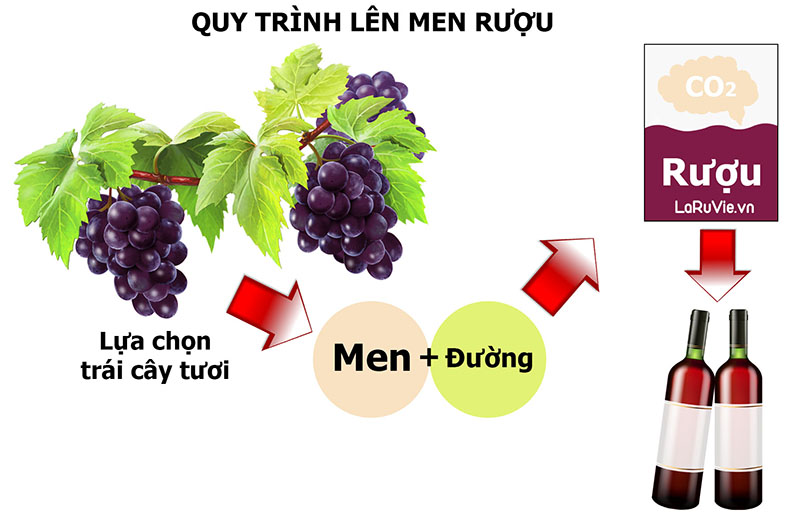 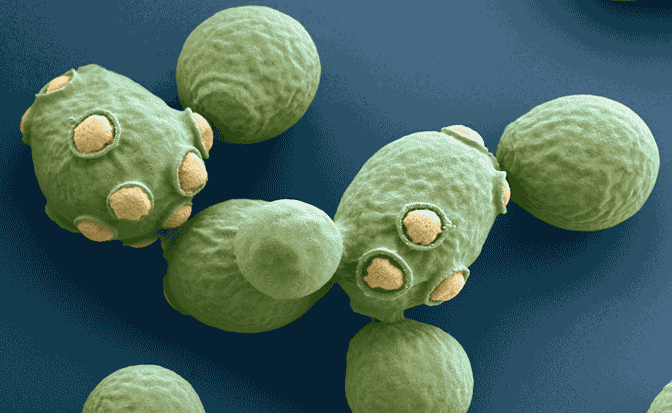 Khối: 10
Chương V
Thời lượng: 1 tiết
Vi sinh vật
II. Quá trình phân giải ở vi sinh vật
2. Phân giải protein
VSV phân giải nhờ các enzyme phân giải protease.
Sản phẩm: amino acid.
Ứng dụng: SX nước mắm, nước tương.
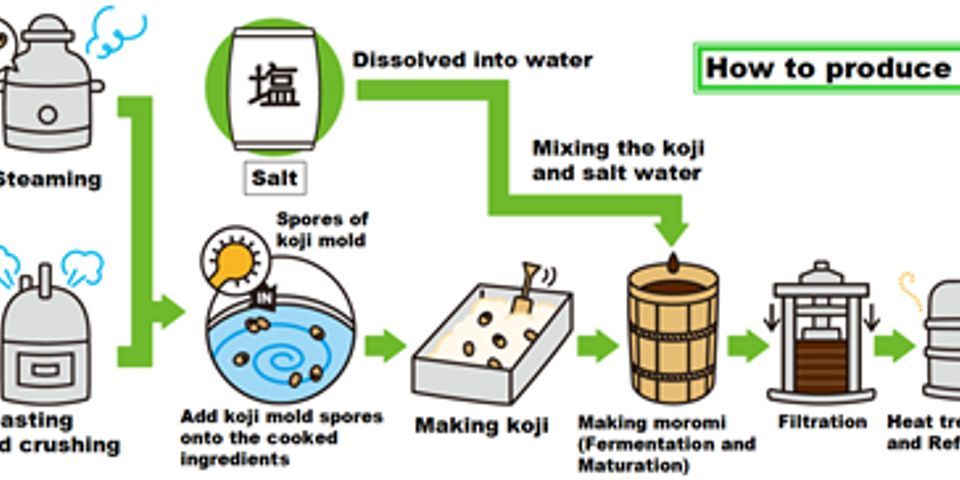 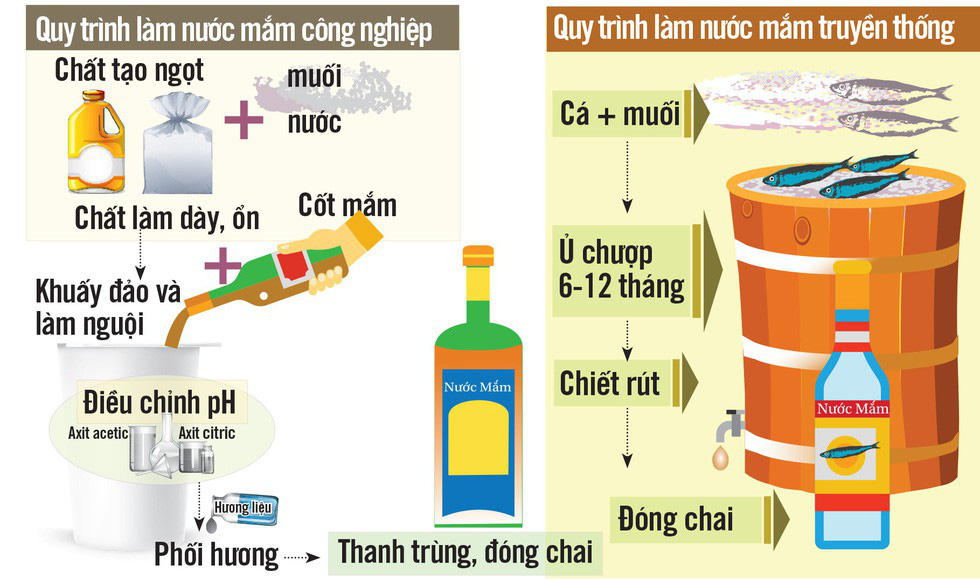 Khối: 10
Chương V
Thời lượng: 1 tiết
Vi sinh vật
II. Quá trình phân giải ở vi sinh vật
3. Phân giải lipid
VSV phân giải nhờ các enzyme phân giải lipase.
Sản phẩm: glycerol + acid béo.
Ứng dụng: cải thiện nhanh công nghiệp thuộc da, xử lí chất thải.
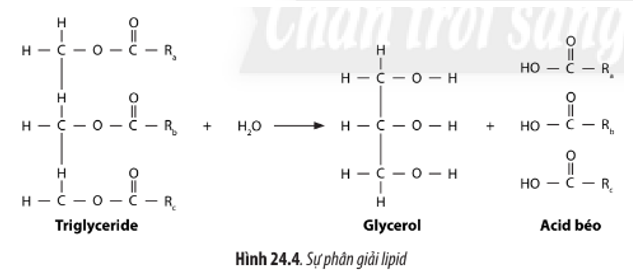 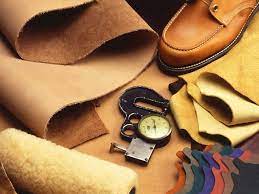 Khối: 10
Chương V
Thời lượng: 1 tiết
Vi sinh vật
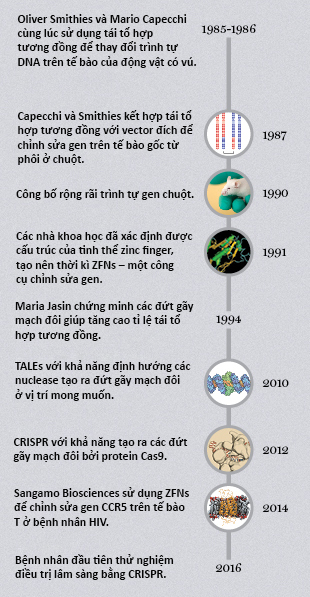 II. Quá trình phân giải ở vi sinh vật
4. Phân giải nucleic acid
VSV phân giải nhờ các enzyme phân giải nuclease.
Sản phẩm: nucleotide.
Ứng dụng: công nghệ gen.
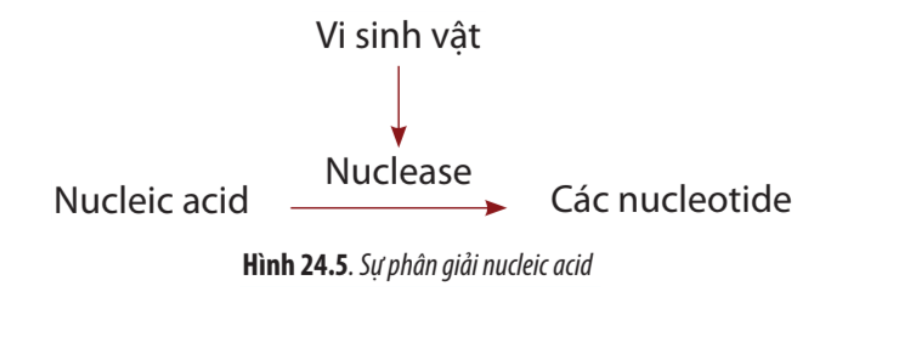 Khối: 10
Chương V
Thời lượng: 1 tiết
Vi sinh vật
Hãy phân biệt quá trình tổng hợp và phân giải ở vi sinh vật.
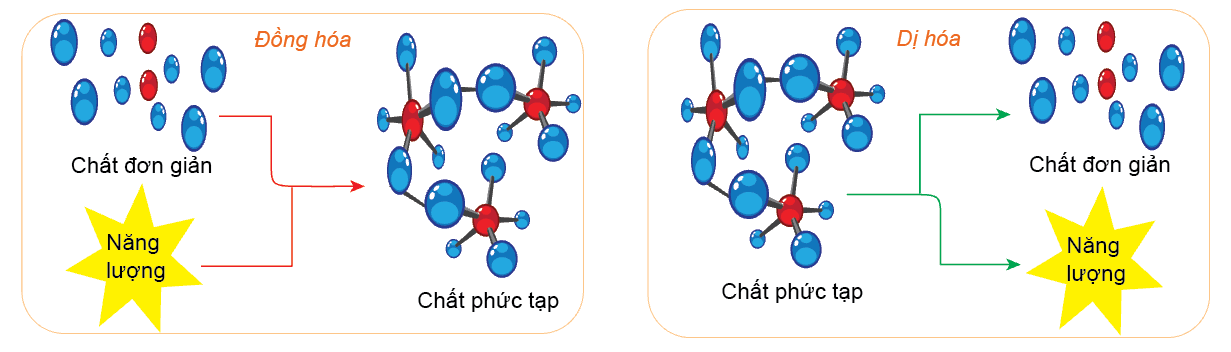 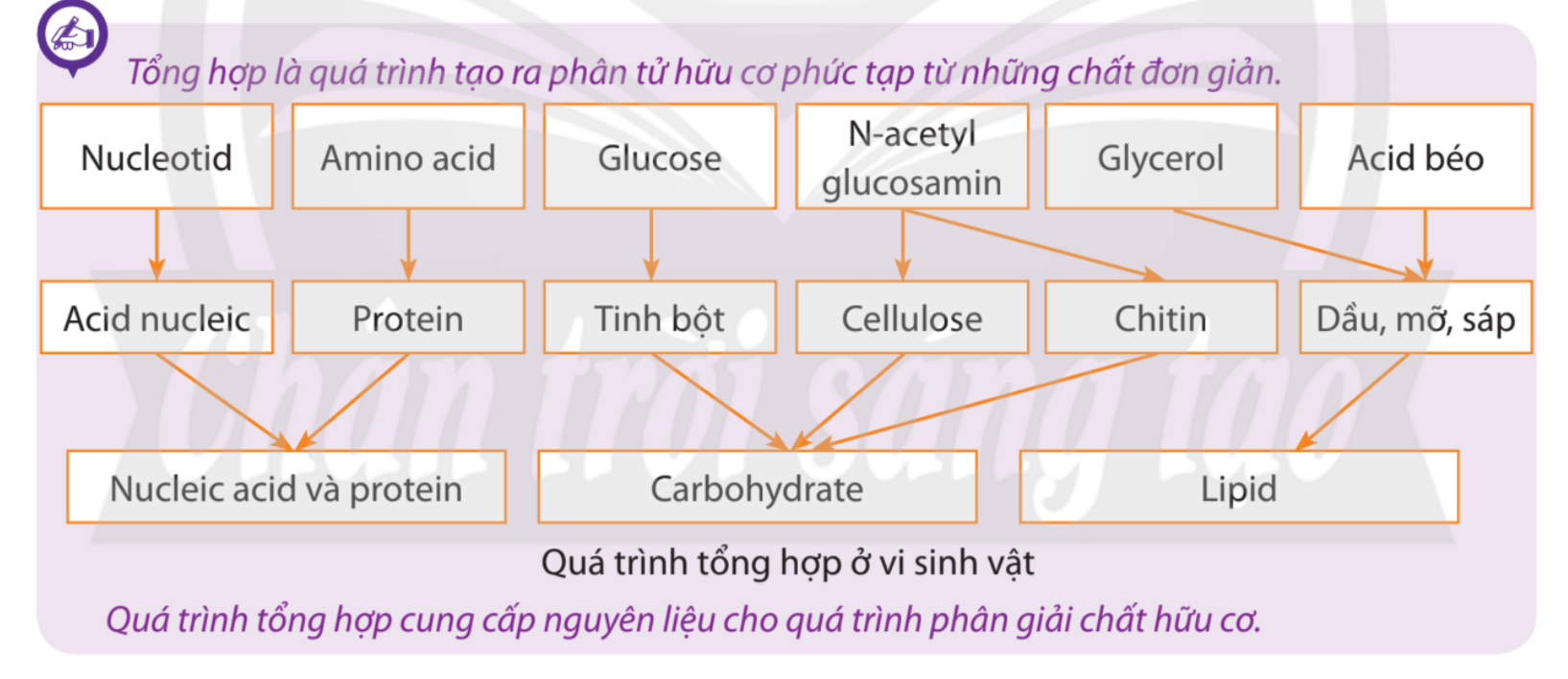 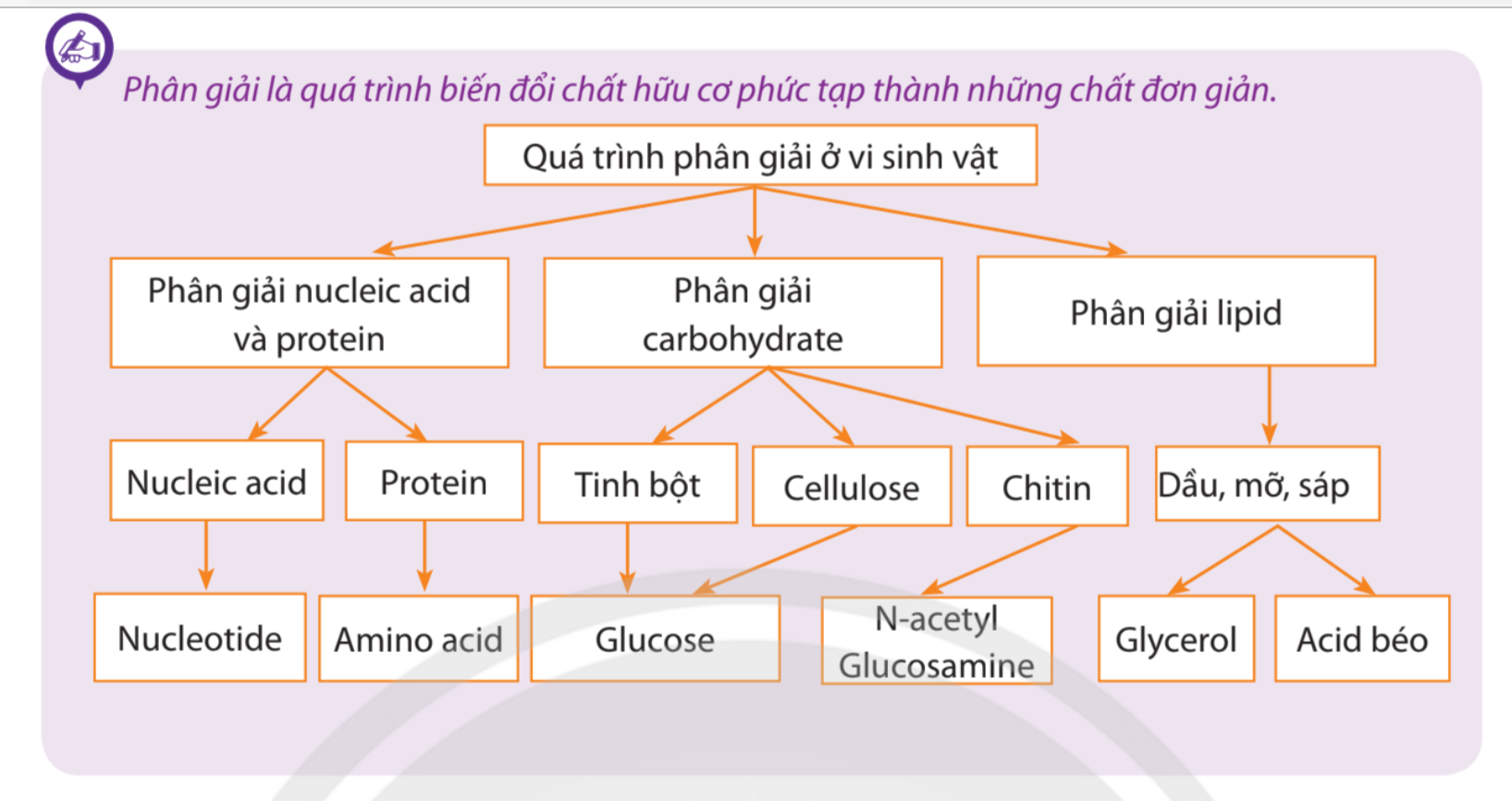 Khối: 10
Chương V
Thời lượng: 1 tiết
Vi sinh vật
III. Vai trò của vi sinh vật
Khối: 10
Chương V
Thời lượng: 1 tiết
Vi sinh vật
III. Vai trò của vi sinh vật
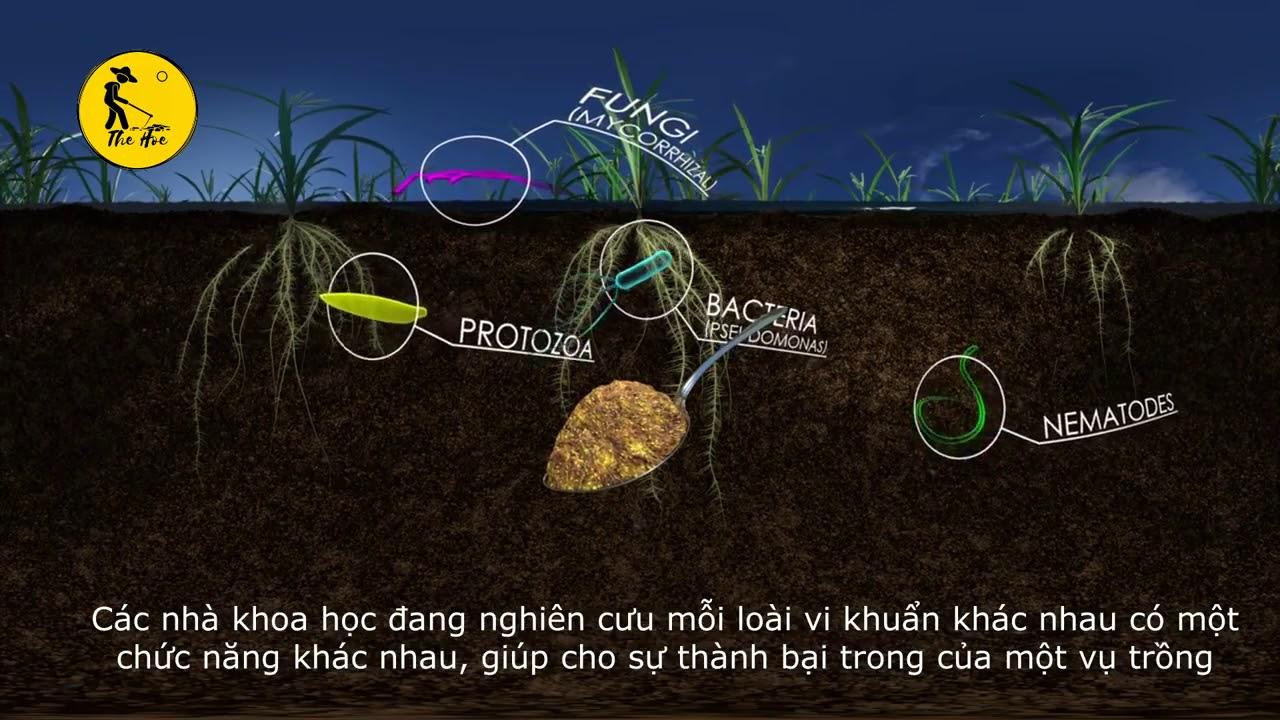 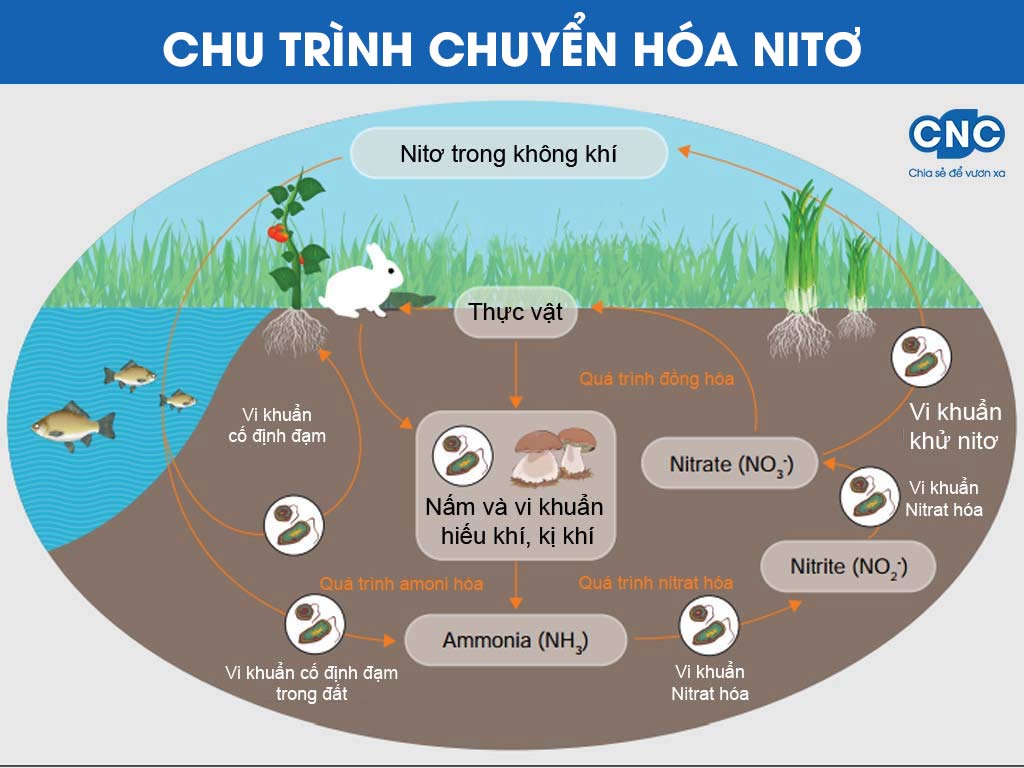 Khối: 10
Chương V
Thời lượng: 1 tiết
Vi sinh vật
III. Vai trò của vi sinh vật
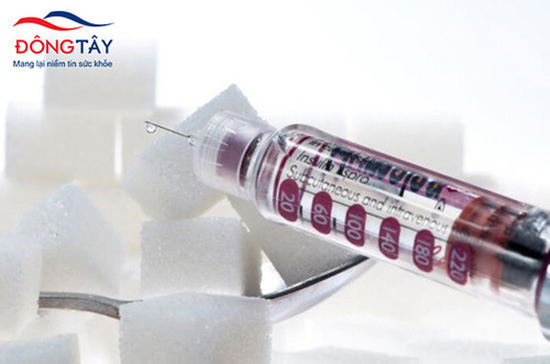 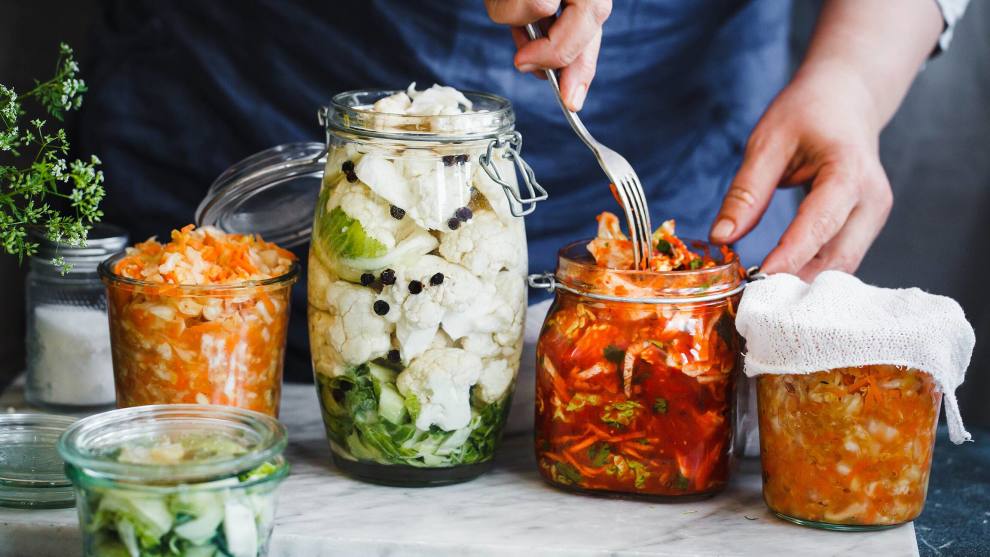 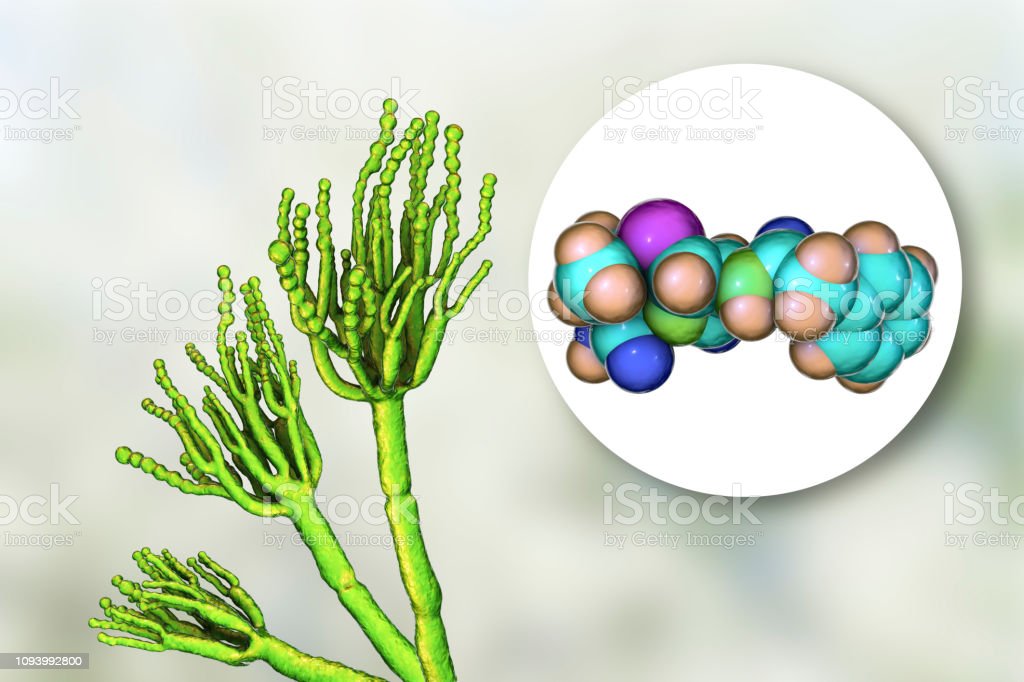 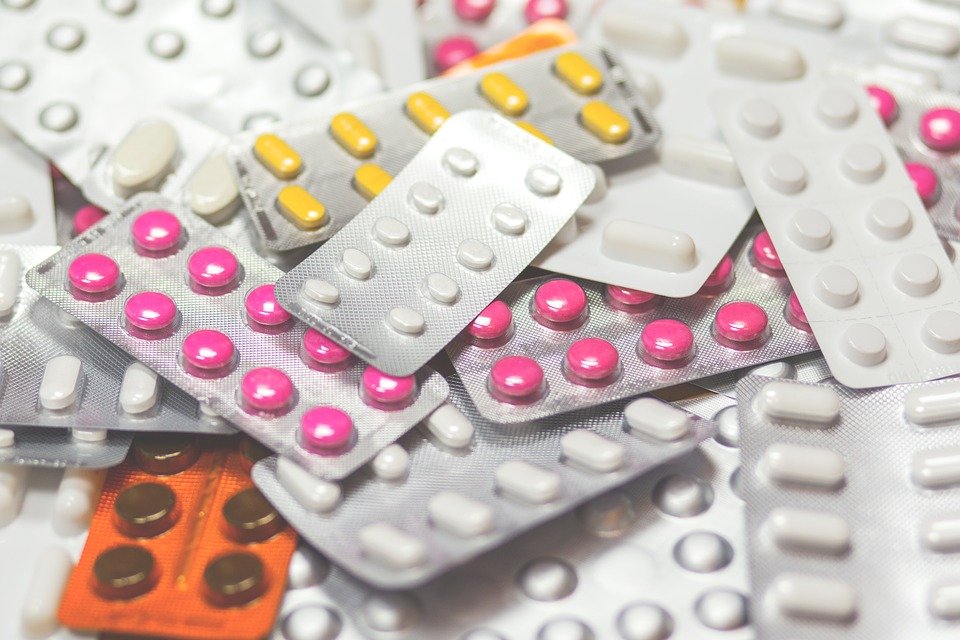